সকল শিক্ষার্থীকে
স্বাগতম
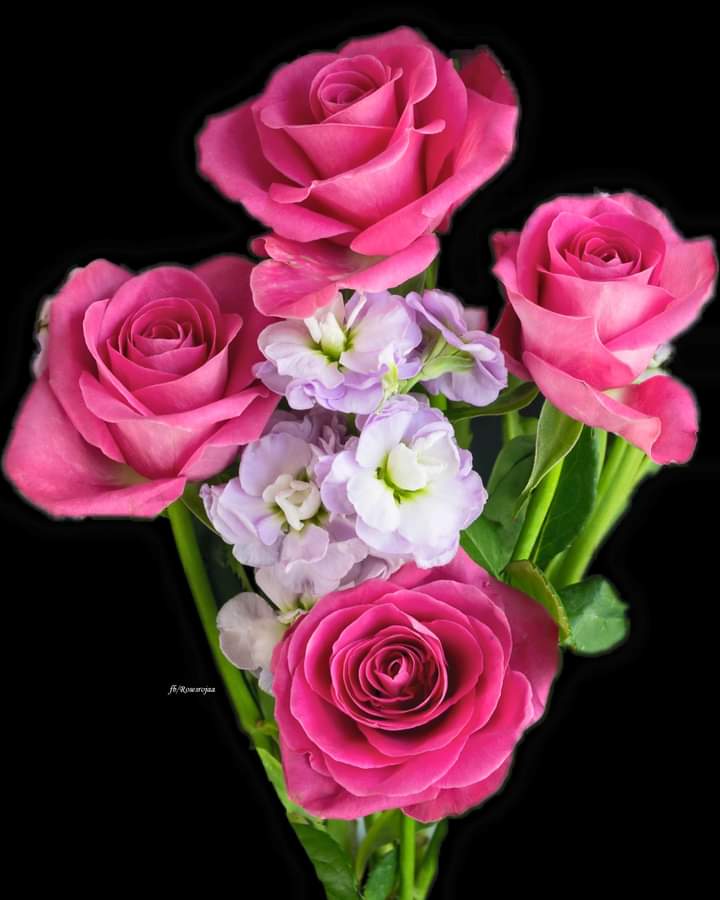 [Speaker Notes: এখানে পাঠের সঙ্গে সাদৃশ্যপূর্ণ অন্য কোন চিত্র ব্যবহার করা যেতে পারে।]
শিক্ষক পরিচিতি
পরিচিতি
পাঠ পরিচিতি
বিষয়: সপ্তবর্ণা 
শ্রেণি: সপ্তম 
সময়: ৪০ মিনিট 
তারিখ: ২৫/০৯/২০২১ খ্রিষ্টাব্দ
মোঃ নজরুল ইসলাম 
সহকারী শিক্ষক (আইসিটি) 
কিসামত হারাটী ডি.এস.আই দাখিল মাদ্রাসা
সদর, লালমনিরহাট।  
মোবাইল- ০১৭১৪৫৫৯৬৪১   
E-mail: nazrul693105@gmail.com
আ
ম
এক একটি বর্ণ মিলে কী তৈরি হয় ?
শব্দ
এক একটি বর্ণ মিলে যদি শব্দ তৈরি হয় তাহলে 
 শব্দগুলো পর পর  সাজিয়ে লিখলে কী তৈরি হয় ?
বাক্য
আবার এই বাক্যগুলো সাজিয়ে সাজিয়ে 
লিখলে কী তৈরি হয় ?
কবিতা
এবার তাহলে বলতো কবিতা কিভাবে তৈরি হয়
শব্দ থেকে
শব্দ থেকে কবিতা
(প্রথম অংশ)
-হুমায়ুন আজাদ
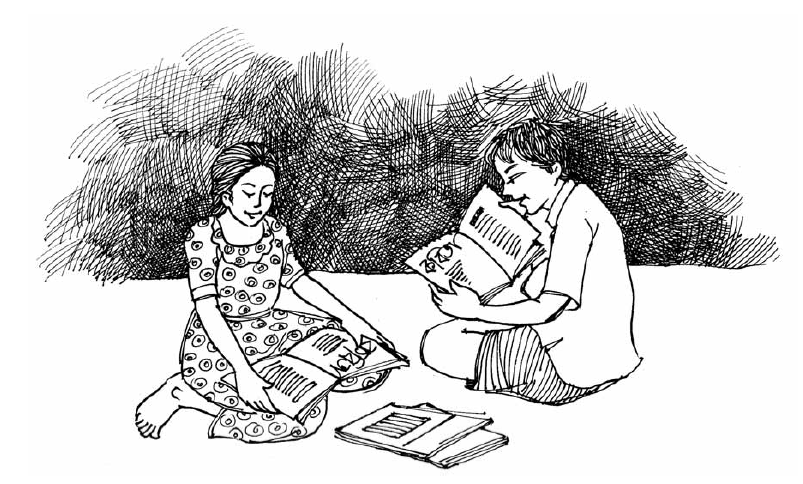 [Speaker Notes: শিক্ষক শিক্ষার্থীদেরকে পাঠ শিরোনাম খাতায় লিখে নিতে বলবেন।]
শিখনফল
এ পাঠ শেষে শিক্ষার্থীরা …..
লেখক হুমায়ুন আজাদ এর পরিচিতি বলতে পারবে। 
কবি হওয়া যায় কিভাবে তা ব্যাখ্যা করতে পারবে।
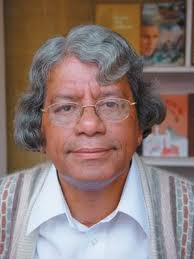 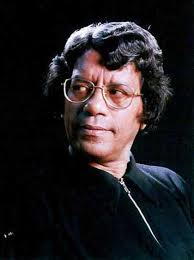 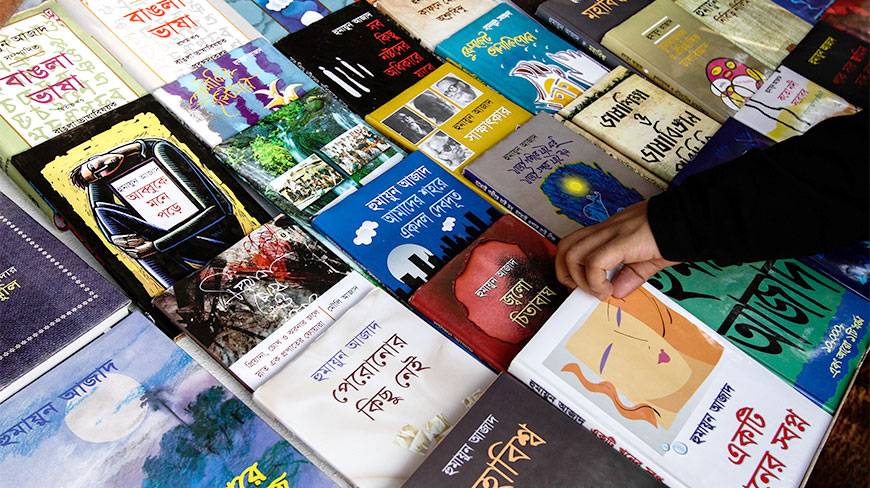 হুমায়ুন আজাদ
[Speaker Notes: ছবি দেখানোর পাশাপাশি কবি পরিচিতি পড়তে বলব ।]
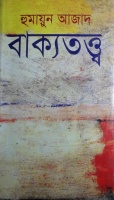 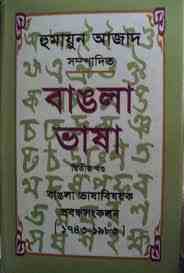 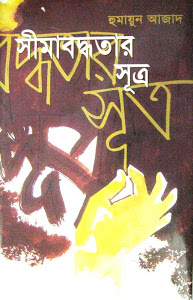 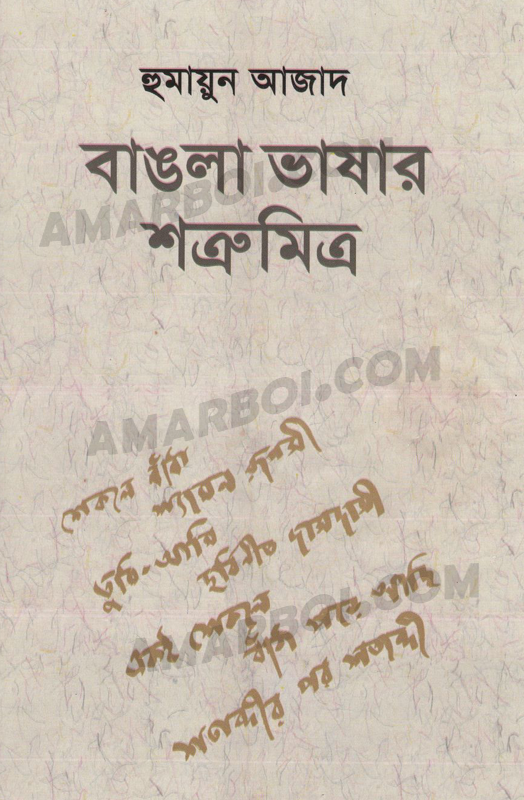 [Speaker Notes: ছবি দেখানোর পাশাপাশি কবি পরিচিতি পড়তে বলব ।]
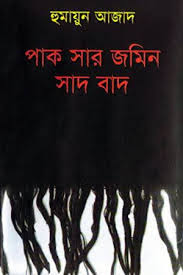 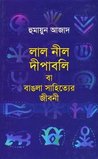 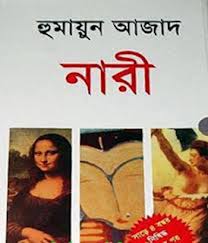 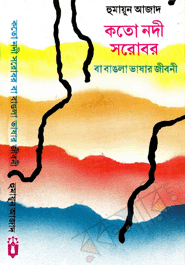 [Speaker Notes: স্লাইডগুলো দেখানোর পর শিক্ষার্থীদের কবি পরিচিতি পড়তে বলব। এরপর একক কাজ করতে দিব।]
জন্ম-
মৃত্যু
কবি পরিচিতি
১৯৪৭ খ্রিষ্টাব্দে তৎকালীন ঢাকা জেলার বিক্রমপুরের (বর্তমানে মুন্সিগঞ্জ জেলা) রাড়িখালে
২০০৪ সালে জার্মানির মিউনিখ শহরে মৃত্যুবরণ করেন
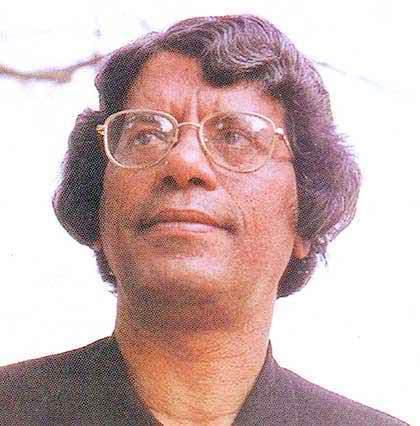 হুমায়ুন আজাদ
কর্ম জীবন
উল্লেখযোগ্য গ্রন্থ-
তিনি ঢাকা বিশ্ববিদ্যালয়ের বাংলা বিভাগে অধ্যাপক হিসেবে নিয়োজিত ছিলেন
লাল নীল দীপাবলি, কতো নদী সরোবর, অলৌকিক ইস্টিমার, জ্বালো চিতাবাঘ ইত্যাদি
[Speaker Notes: এই স্লাইডের মাধ্যমে কবির সংক্ষিপ্ত পরিচয় শিক্ষার্থীরা বলতে পারবে।]
আদর্শপাঠ
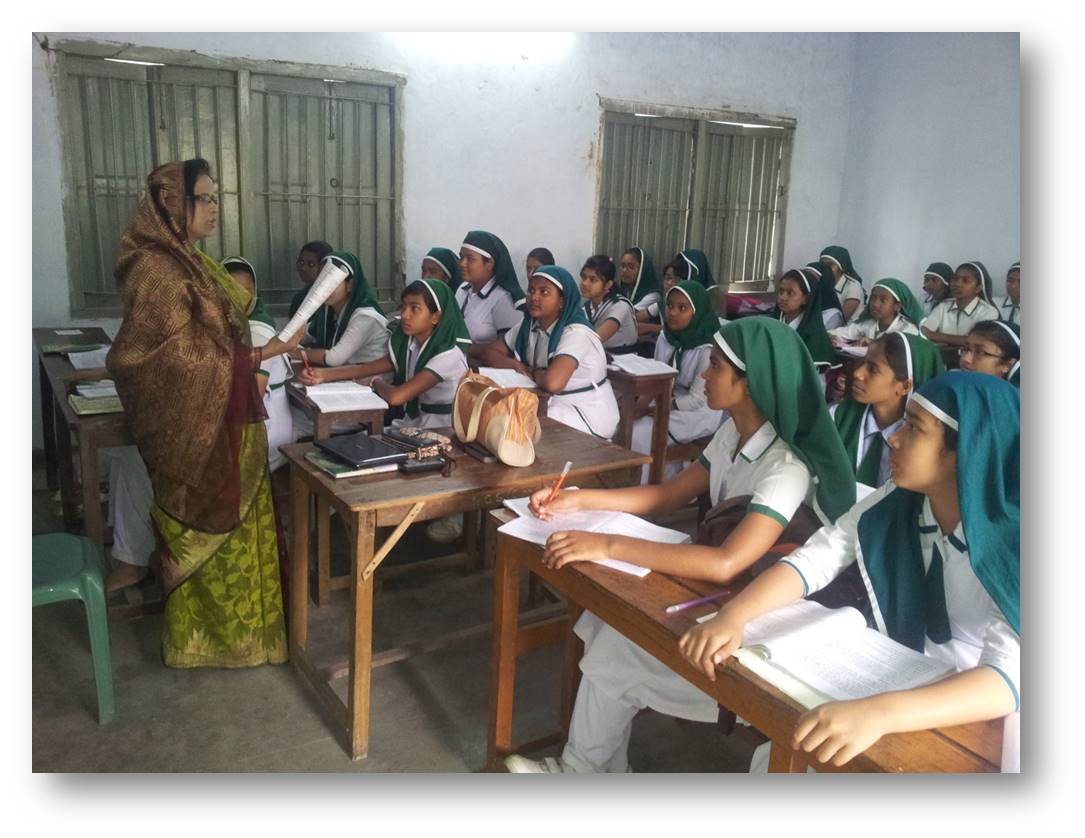 [Speaker Notes: শিক্ষক নিজে আদর্শ পাঠ দিবেন শিক্ষার্থীরা অনুসরণ করবে।]
সরবপাঠ
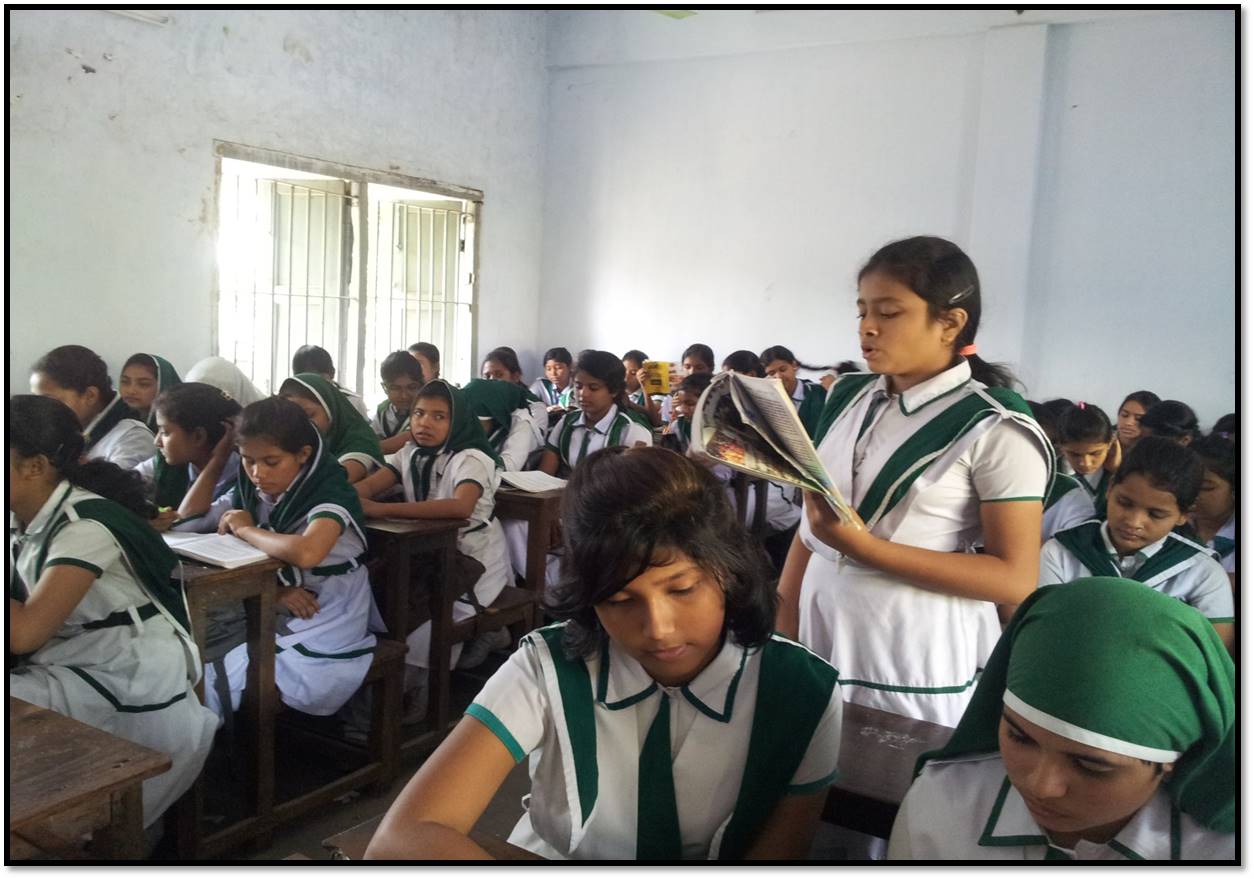 [Speaker Notes: শিক্ষার্থীরা নিজেরা সরবে পাঠ করবেন।]
শব্দার্থ
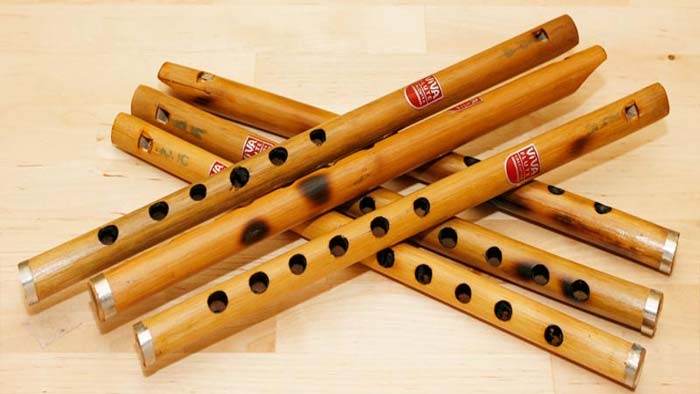 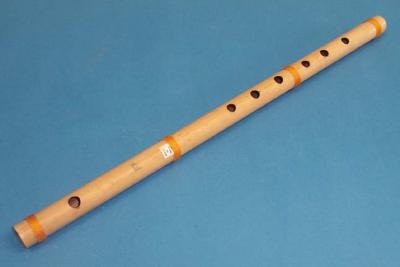 বাঁশি
বাদ্যযন্ত্র বিশেষ
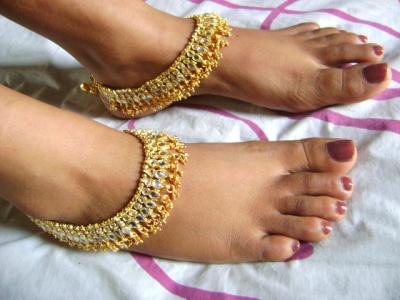 পায়ে পড়ার অলংকার বা গয়না
নূপুর
[Speaker Notes: শিক্ষক শব্দের পাশাপাশি ছবি দেখিয়ে শব্দার্থ জিজ্ঞাসা করবেন এবং পরবর্তীতে শব্দের অর্থ দেখাবেন।]
জোড়ায়  কাজ
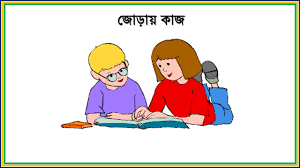 বাঁশি
নূপুর
উক্ত শব্দ দুটির প্রত্যেকটি দিয়ে একটি বাক্য রচনা কর।
[Speaker Notes: জোড়ায় কাজ দিয়ে শিক্ষার্থীরা তা খাতায় লিখছে কিনা তা তদারকি করলে ভাল হয়।]
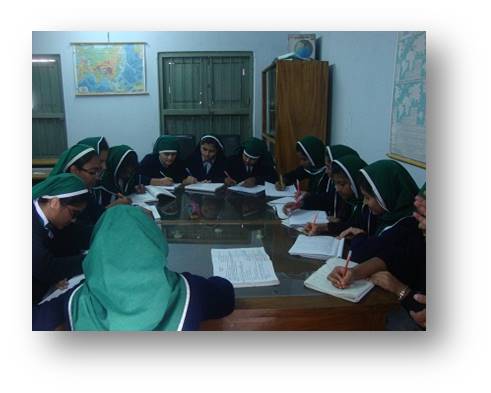 দলগত কাজ
কবি হওয়ার  জন্য কী কী দক্ষতার প্রয়োজন  বর্ণনা কর।
[Speaker Notes: দলীয় কাজ দিয়ে শিক্ষার্থীরা তা খাতায় লিখছে কিনা তা তদারকি করলে ভাল হয়।]
মূল্যায়ন
‘শব্দ থেকে কবিতা’ প্রবন্ধটির প্রাবন্ধিকের নাম বল?
‘কত নদী সরোবর’-কী ধরনের গ্রন্থ ?
কবিতা কাকে বলে ?
তুমি কিসের মত কবিতা লিখতে চাও ?
কবিরা কী দিয়ে নানান রকমের কবিতা লেখেন ?
[Speaker Notes: শিক্ষক শিক্ষার্থীদের মূল্যায়নের প্রশ্ন করে ফলাবর্তন প্রদান করবেন]
মূল্যায়ন
সঠিক উত্তরের জন্য ক্লিক
ঘুড়ি বানানোর জন্য উপমার দরকার -
i. লাল-নীল কাগজ    ii. সুতো      iii.বাঁশের টুকরো
নিচের কোনটি সঠিক ?
ক. i
খ. ii
ঘ. i, ii ও iii
গ. iও ii
কবিতা কী ?
যে লেখাগুলো পড়লে মন নেচে ওঠে 
গান গেয়ে ঊঠতে ইচ্ছা করে 
চোখে বুকে রং- বেরঙের স্বপ্ন এসে জমা হয়
নিচের কোনটি সঠিক ?
গ. iও ii
খ. ii
ঘ. i ও iii
ক. i
[Speaker Notes: শিক্ষক শিক্ষার্থীদের প্রশ্ন করে সঠিক উত্তর নির্দেশ করবেন। এই স্লাইডটিতে অ্যাকশন বাটনের ব্যবহার করা হয়েছে। প্রতিটি উত্তরে মাউস ক্লিক করলেই “ আবার চেষ্টা কর/ উত্তর সঠিক হয়েছে” অডিওটি শুনতে পাবেন।]
বাড়ির কাজ
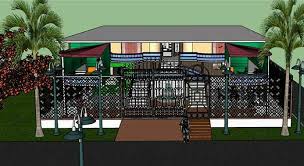 কবি হতে গেলে শব্দকে আদর করতে হবে - উক্তিটি ব্যাখ্যা কর।
[Speaker Notes: এখানে পাঠের সঙ্গে সাদৃশ্যপূর্ণ অন্য কোন বাড়ির কাজ দেয়া যেতে পারে]
সকল শিক্ষার্থীকে
 	ধন্যবাদ
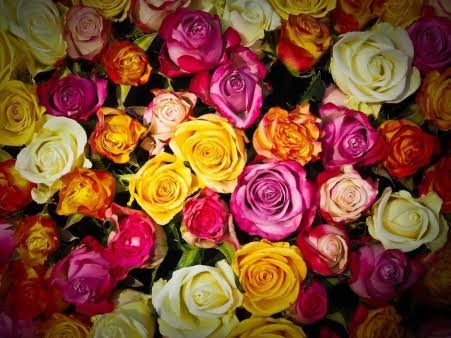 [Speaker Notes: এখানে পাঠের সঙ্গে সাদৃশ্যপূর্ণ অন্য কোন বাড়ির কাজ দেয়া যেতে পারে।]